Die Bedeutung derNürnberger Prozesse
Unterrichtseinheit für die Klassen 9 – 12Memorium Nürnberger Prozesse
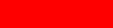 Bildnachweis: Stadtarchiv Nürnberg, Foto: Ray D'Addario (20. November 1945). (StadtAN A 65/IV Nr. RA-141)
2
Memorium Nürnberger Prozesse
Bildnachweis: National Archives, College Park, MD, USA
Memorium Nürnberger Prozesse
3
Bildnachweis: National Archives, College Park, MD, USA
4
Memorium Nürnberger Prozesse
Bildnachweis: National Archives, College Park, MD, USA
5
Memorium Nürnberger Prozesse
Bildnachweis: National Archives, College Park, MD, USA
6
Memorium Nürnberger Prozesse
Quiz
7
Memorium Nürnberger Prozesse
Der Begriff Siegerjustiz ist …


revisionistisch 
konfliktlösend
wohltuend
harmlos
8
Memorium Nürnberger Prozesse
Wie viele Richter fällten das Urteil?


8
2
4
10
9
Memorium Nürnberger Prozesse
Was wurde im Saal für den Prozess verändert?

Die Rückwand des Saales 
Die Täfelung der Decke
Der Parkettboden
Die Türen wurden ausgetauscht
10
Memorium Nürnberger Prozesse
Was war die Rolle der Presse?

Exklusiv Interviews mit den Angeklagten veröffentlichen
Eigenständige Recherche zu den Anklagepunkten
Nur Positives über die Nürnberger Prozesse zu berichten
Lückenlose Berichterstattung gewährleisten
11
Memorium Nürnberger Prozesse
Robert H. Jackson war…

Russischer Richter
Angeklagter
Amerikanischer Chefankläger
Zeuge der Verteidigung
12
Memorium Nürnberger Prozesse
Welches ist kein Menschenrecht?

Das Recht auf Bildung
Das Recht auf ein Haustier
Das Recht auf Gesundheit
Das Recht auf Religionsfreiheit
13
Memorium Nürnberger Prozesse
Wo wurde das Statut des Internationalen Militärgerichtshof unterschrieben?

In Nürnberg
In Berlin
In London 
In Jalta
14
Memorium Nürnberger Prozesse
Wer wurde nicht in den Nachfolgeprozessen angeklagt?

Ärzte
Juristen
Richter
Lehrer
15
Memorium Nürnberger Prozesse
Wie viele Artikel stehen in der Allgemeinen Erklärung der Menschenrechte? 

15
30 
40
25
16
Memorium Nürnberger Prozesse
Vielen Dank für die Aufmerksamkeit 
Memorium Nürnberger Prozesse Bärenschanzstraße 729429 Nürnberg
https://museen.nuernberg.de/memorium-nuernberger-prozesse/
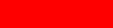